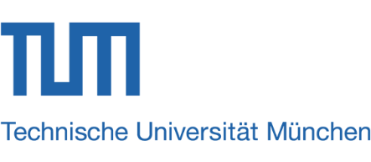 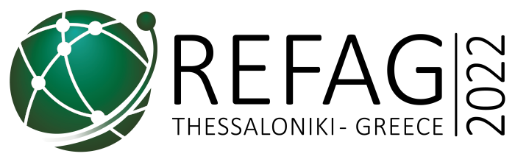 Global reference frame realization onboard GNSS satellites
Grzegorz Bury1, Krzysztof Sośnica1, Radosław Zajdel1, Dariusz Strugarek1, Urs Hugentobler2
1 Institute of Geodesy and Geoinformatics, Wrocław University of Environmental and Life Sciences, Grunwaldzka 53, 50-357 Wroclaw, Poland
2 Institute for Astronomical and Physical Geodesy, Technical University of Munich, 80333, Munich, Germany
Subject of this study
Geodetic Datum Realization using co-location onboard GNSS
 What is the best strategy for constraining GNSS and SLR network?
 How should we handle the SLR systematic errors (range biases)?
 How well can we determine the linkage between SLR and GNSS in space?
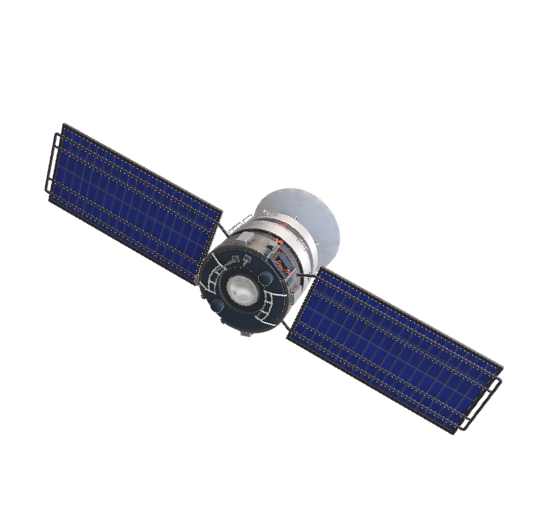 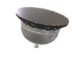 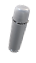 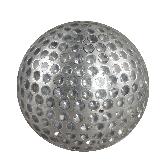 Local Tie
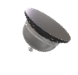 SLR: zero-differencenetwork solution
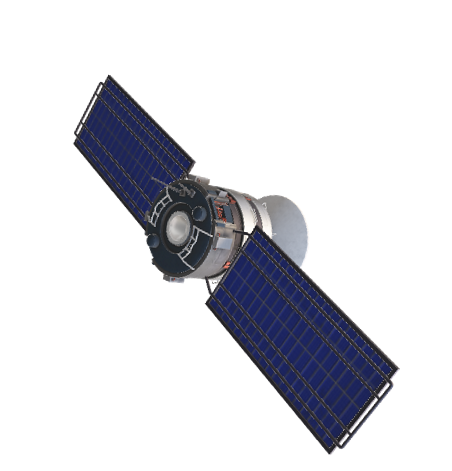 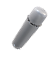 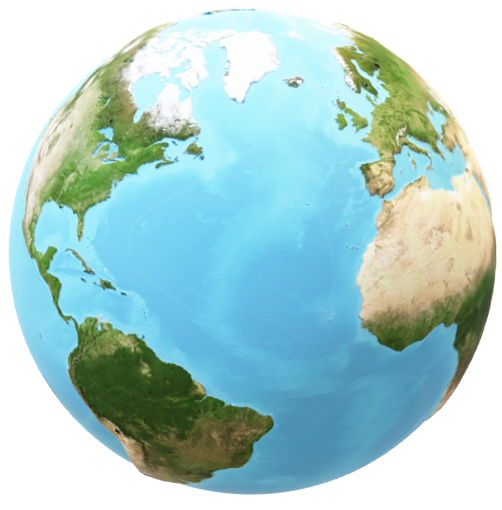 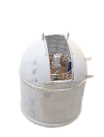 SLR:
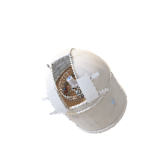 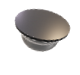 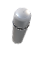 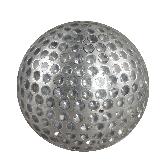 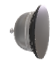 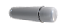 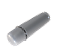 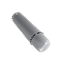 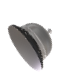 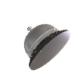 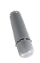 ITRF
GNSS: double-differencenetwork solution
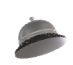 Geocenter is not explicitely estimated thus the SLR requires NNR, whereas GNSS network requires NNT+NNR constaint.
Integration of SLR and GNSS onboard Galileo (GNSS)
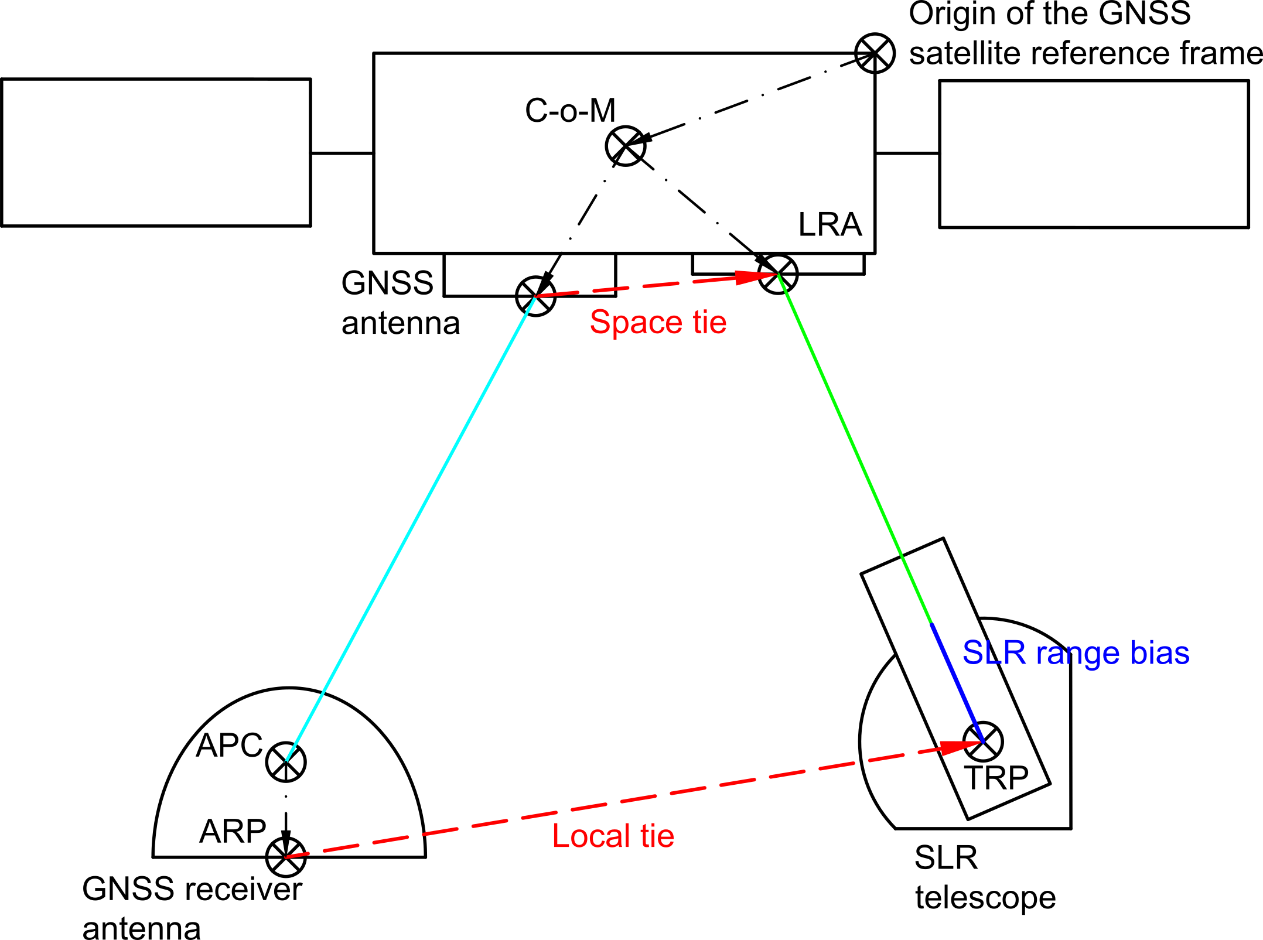 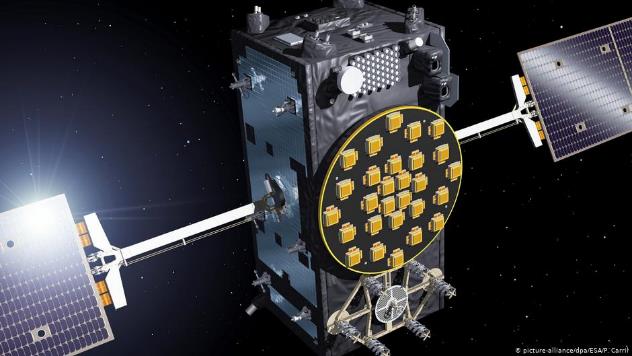 LRA for SLR
APC – GNSS antenna phase center
APR – GNSS antenna reference point
TRP – SLR telescope reference point
LRA – laser retroreflector array
C-o-M – GNSS satellite center-of-mass.
GNSS 
antenna
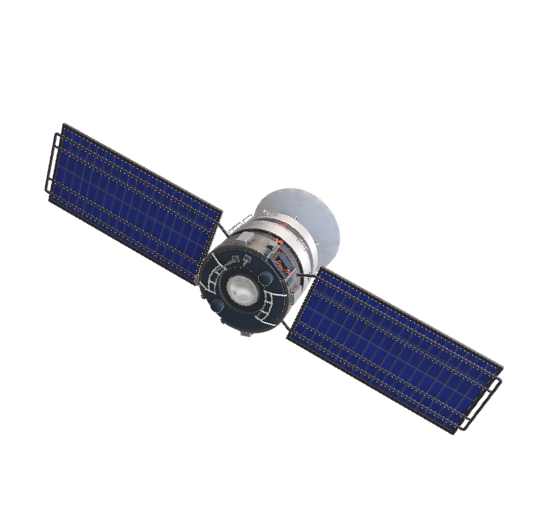 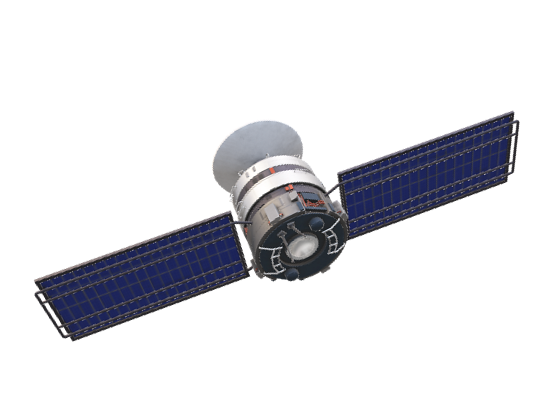 Do the space ties transfer the network orientation and translation?
Space Tie
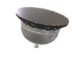 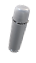 SLR: zero-differencenetwork solution
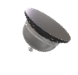 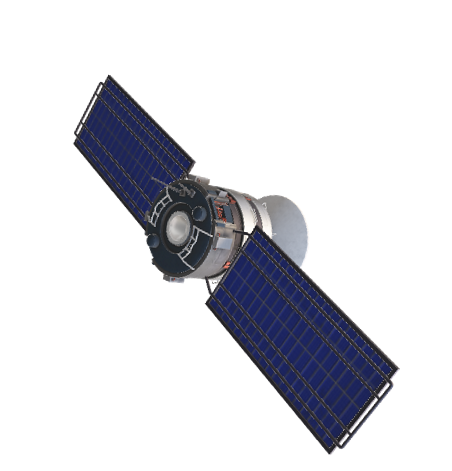 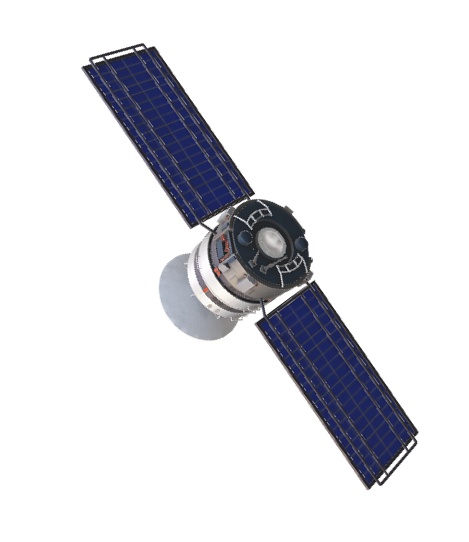 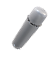 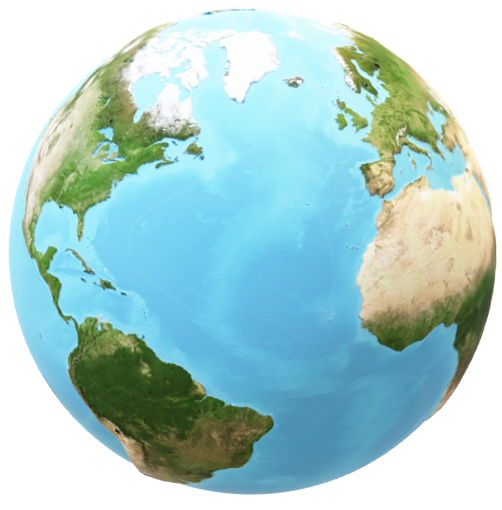 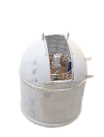 SLR:
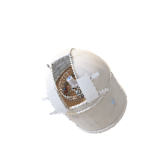 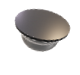 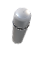 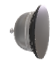 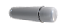 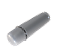 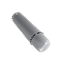 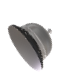 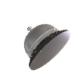 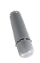 GNSS: double-differencenetwork solution
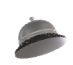 Space ties
NNT+NNR needed for SLR stations? NNT+NNR needed for GNSS stations?
NNT+NNR needed for both, SLR and GNSS stations?
GNSS and SLR network
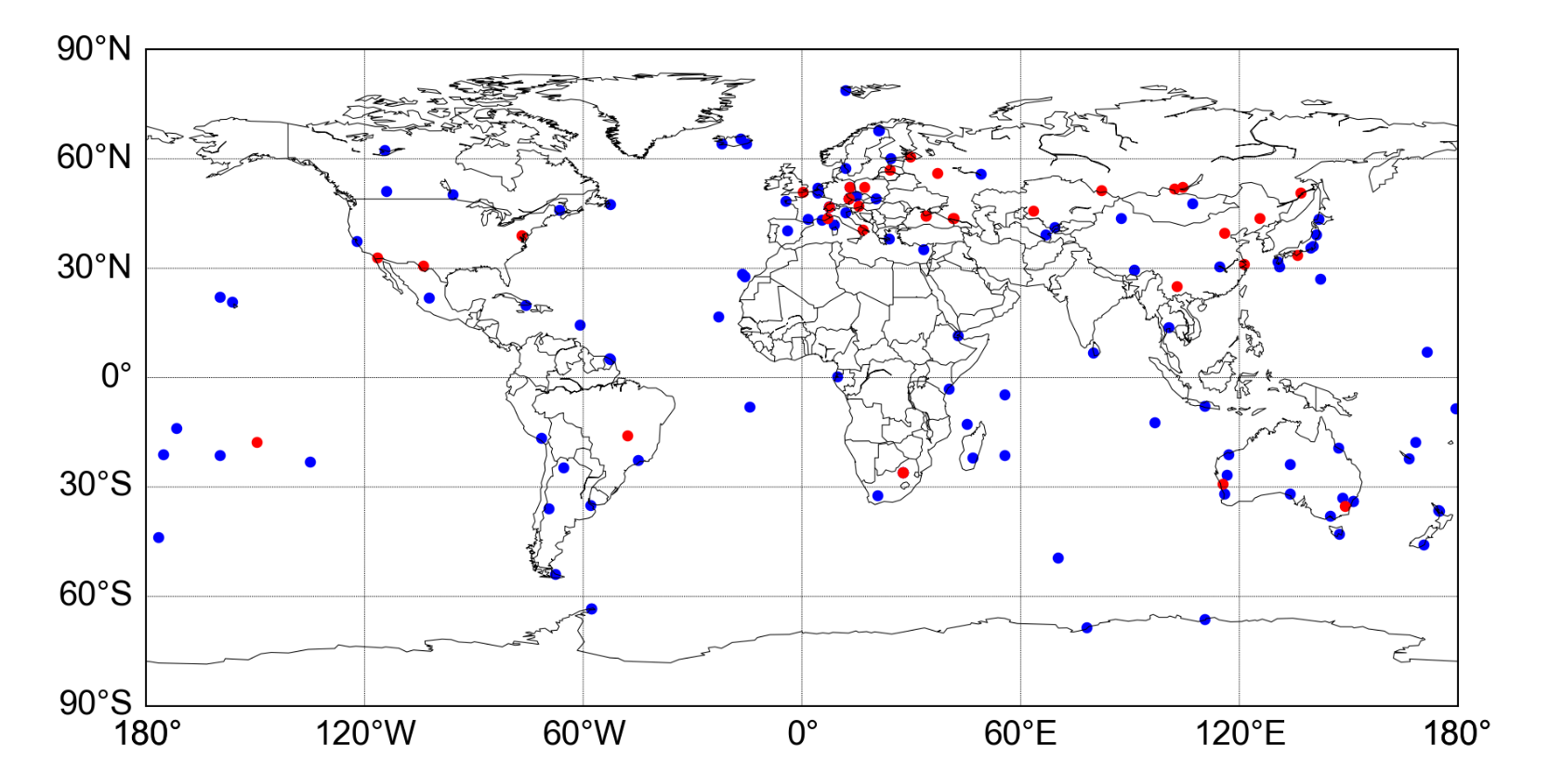 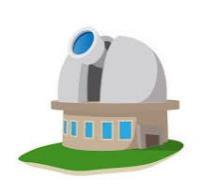 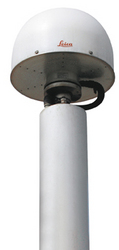 SLR stations
GNSS stations
Different approaches to the datum realization
Best for GNSS and SLR
Cannot realize SLR network (not bad for SLR stations!)
GCC in GNSS network
Similar to G1 – orientation for the SLR network cannot be transfered via GNSS satellites (lack of NNR condition)
Very poor GCC and CRD
Quality of station coordinates
GNSS
SLR
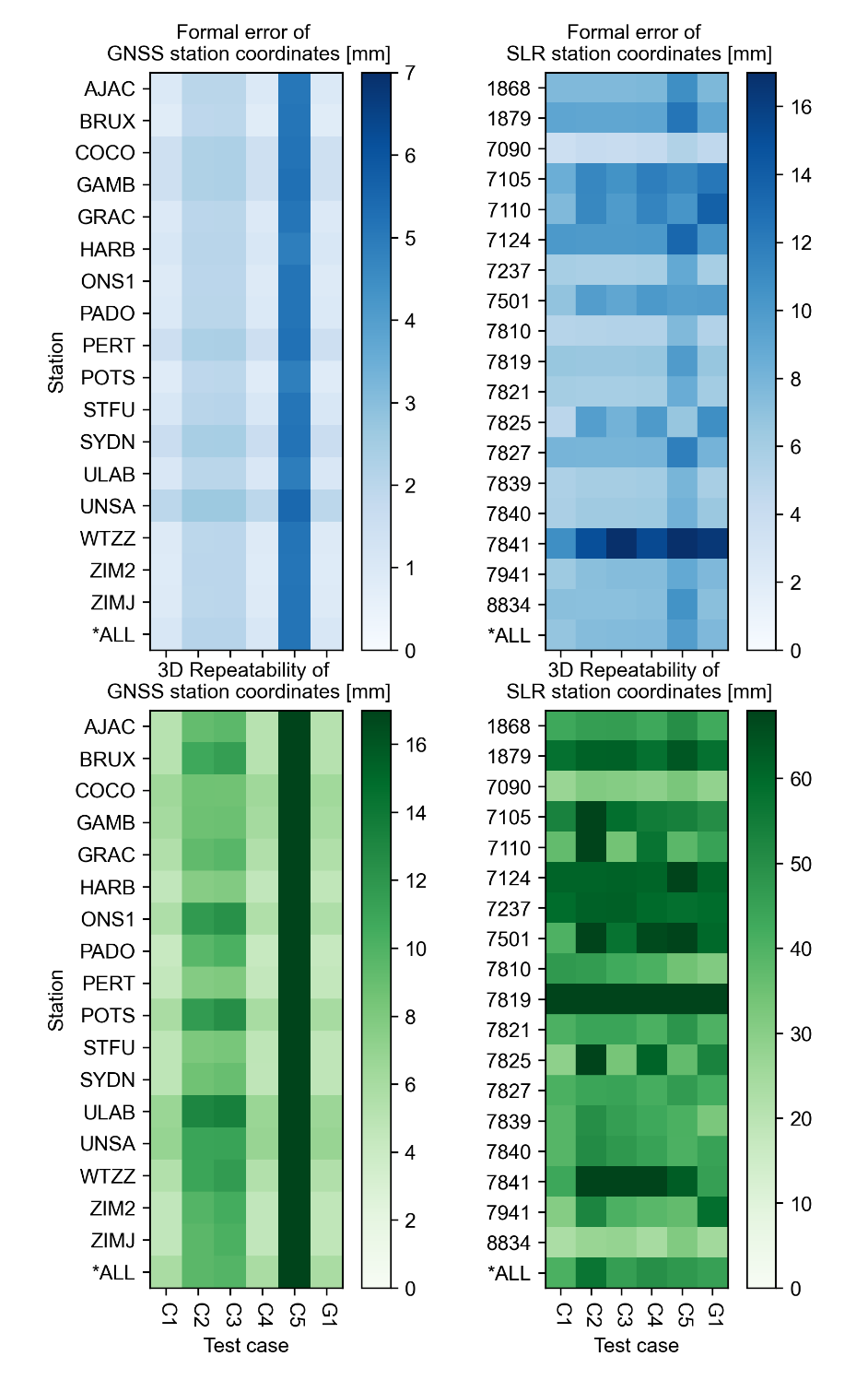 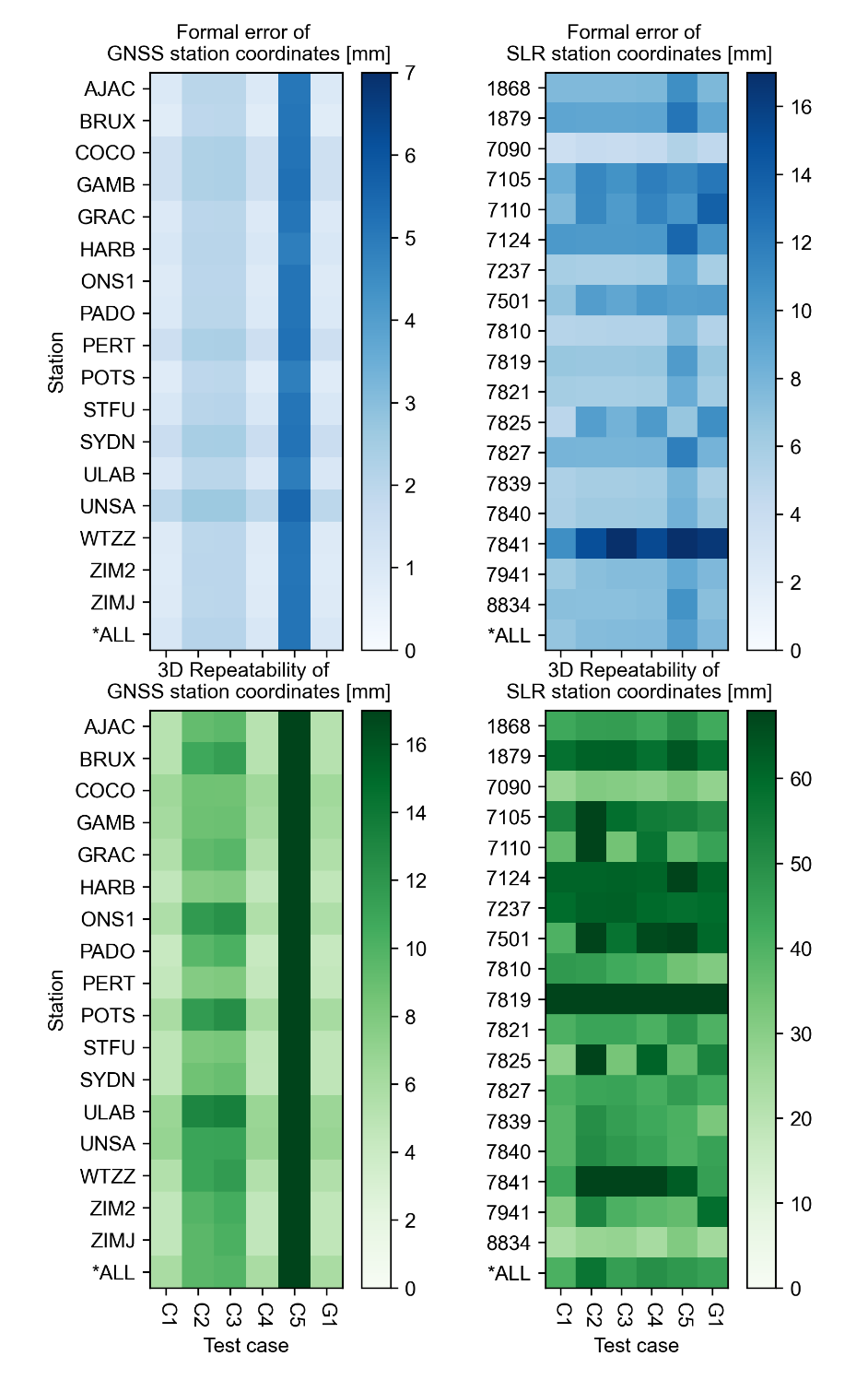 Homogeneity of GNSS network
C1, C4, G1 – NNT/NNR + GCC
C2, C3– NNR – GCC
C5 – NNR + GCC
Inhomogeneity of SLR network
Best performing stations: 7090, 7810, 7941, 8834
C1 (NNT/NNR) and G1(No constraints!) the best for SLR station coordinates
3D local tie (1/2)
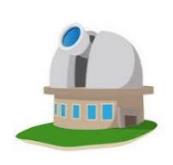 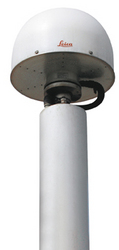 Local tie
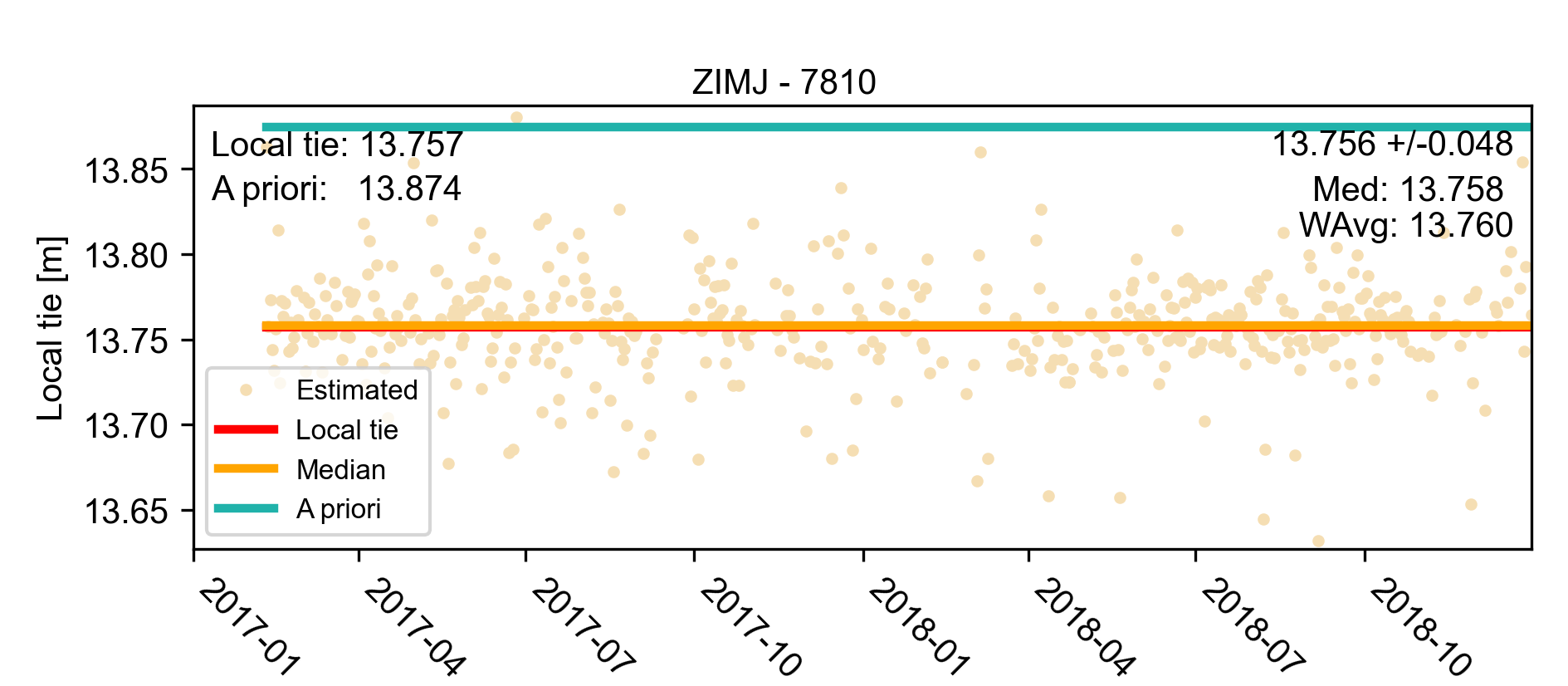 GNSS station
SLR station
GNSS-SLR stations distance based on the a priori ITRF2014/SLRF2014
Local tie calculated based on GNSS and SLR observations
Local ground measurements
3D local tie (2/2)
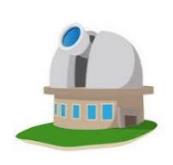 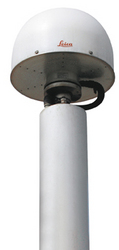 Local tie
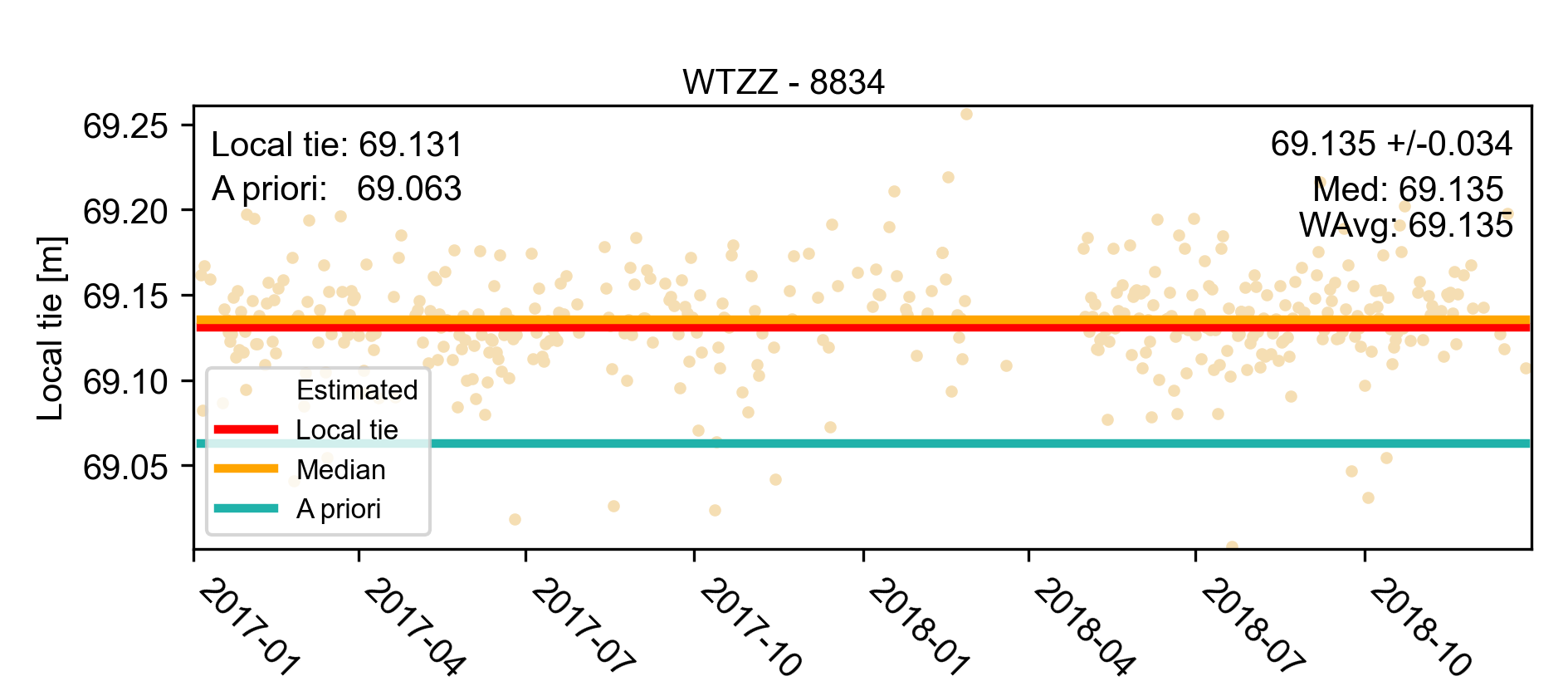 GNSS station
SLR station
Local tie calculated based on GNSS and SLR observations
Local ground measurements
GNSS-SLR stations distance based on the a priori ITRF2014/SLRF2014
Strength of the 1-day connection: 40-50 mm
Long-term agreement: 3-4 mm
Difference between space and local ties
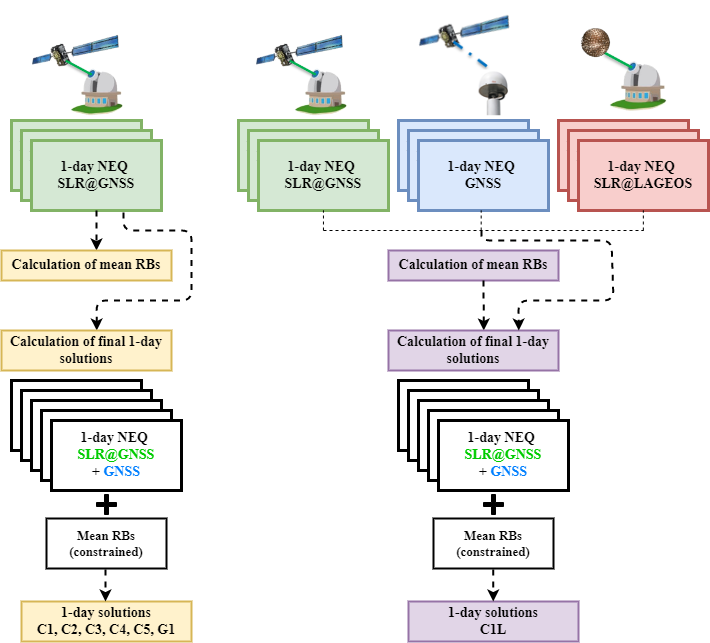 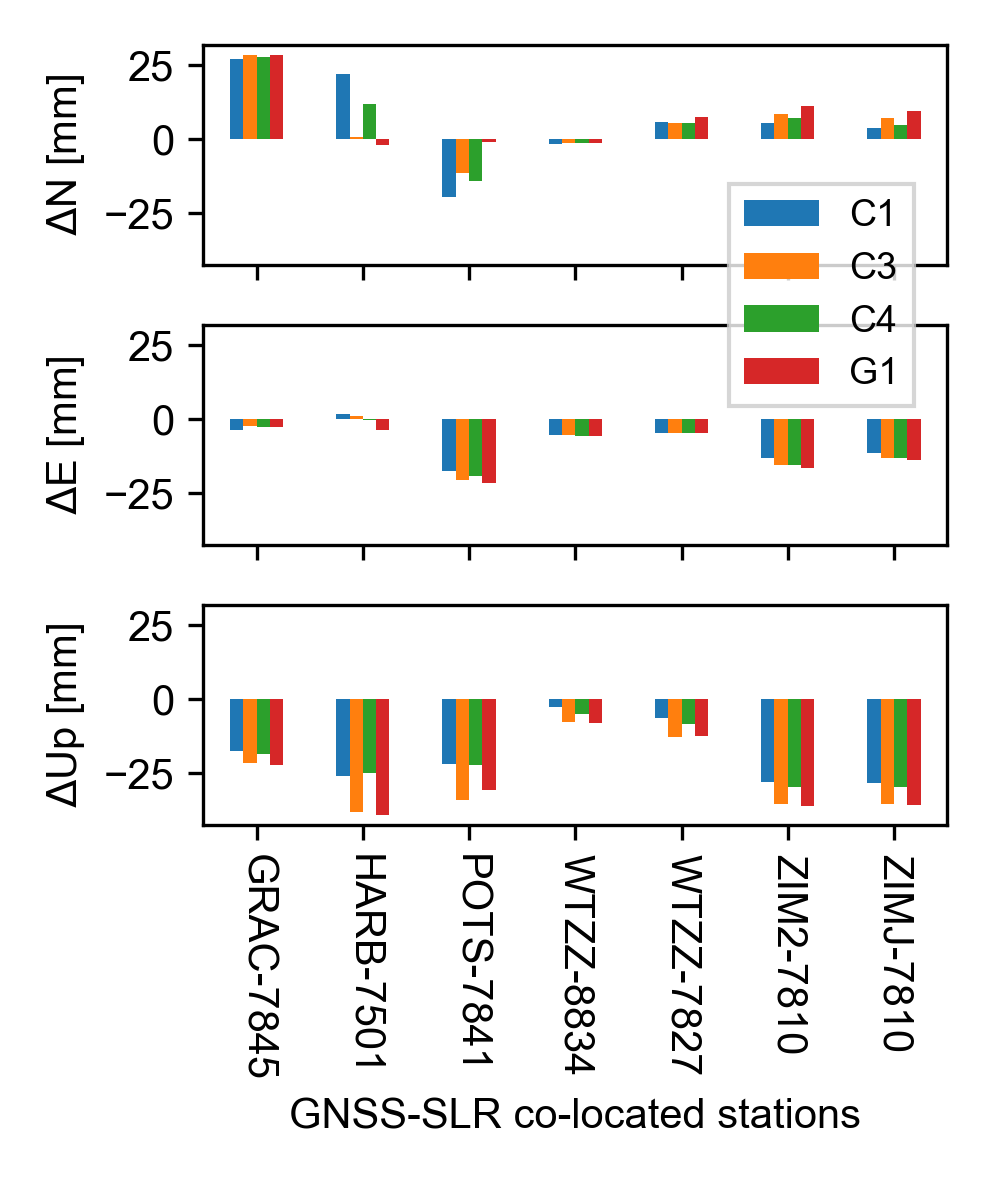 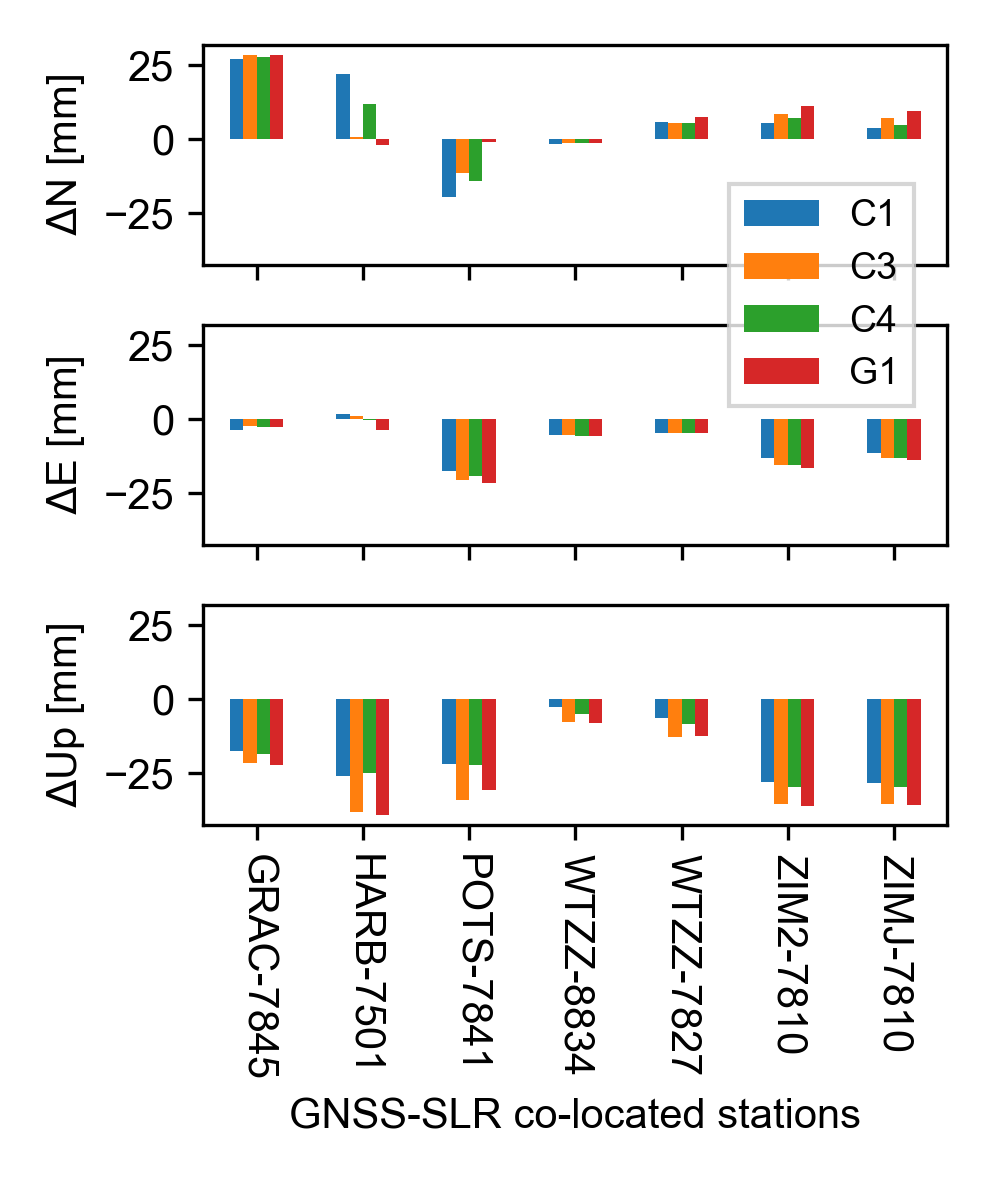 Difference between space and local ties
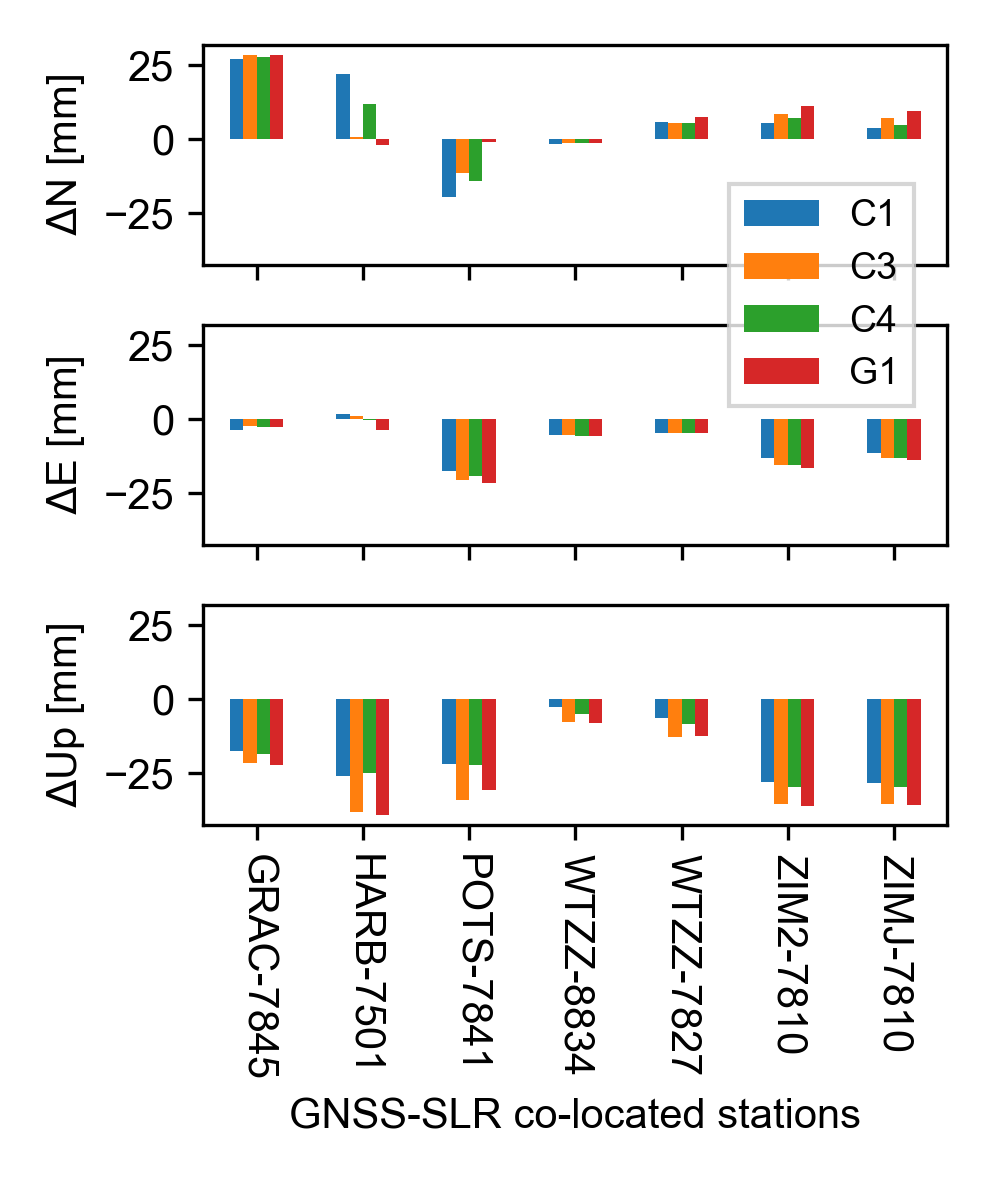 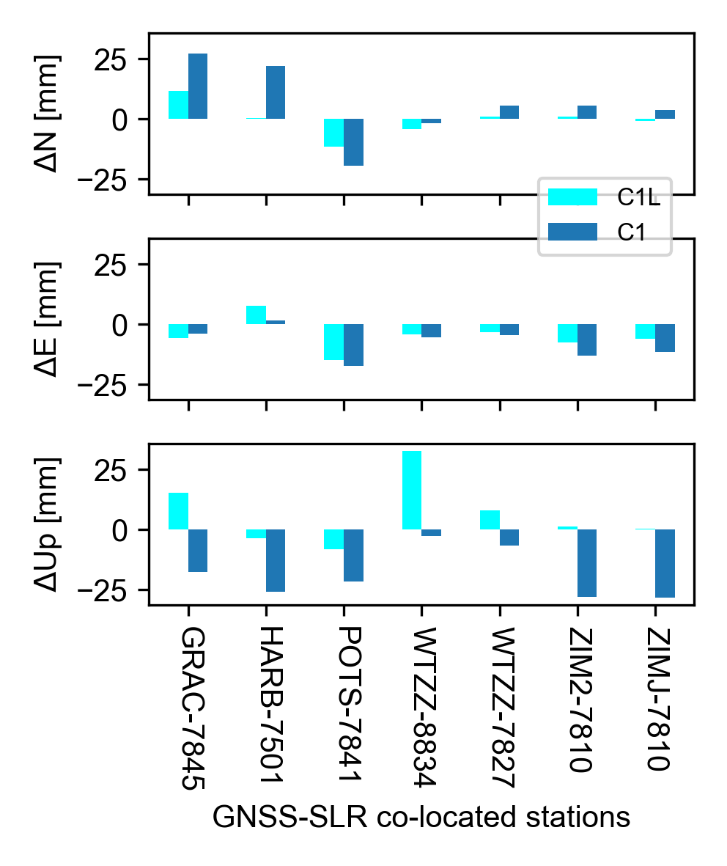 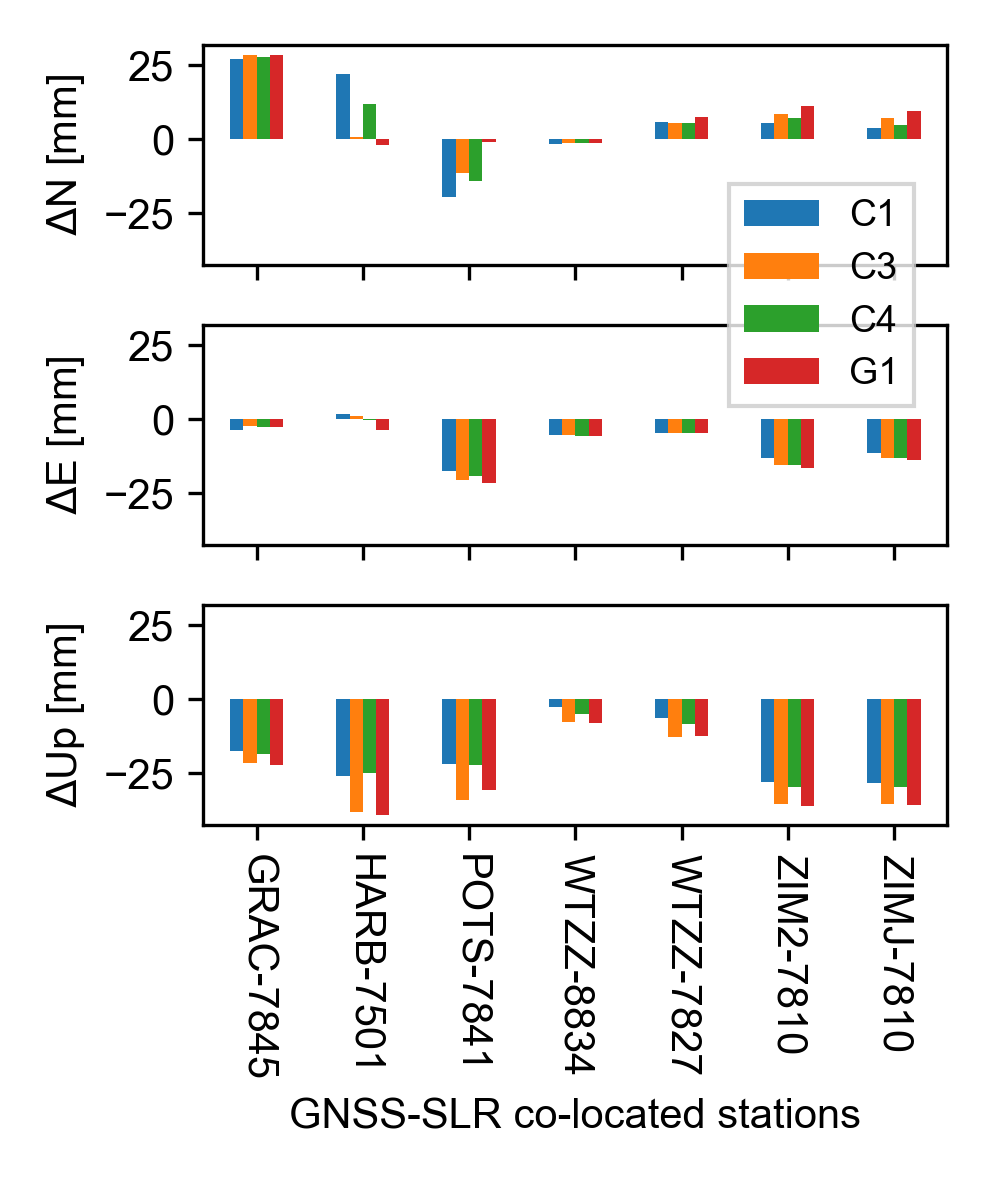 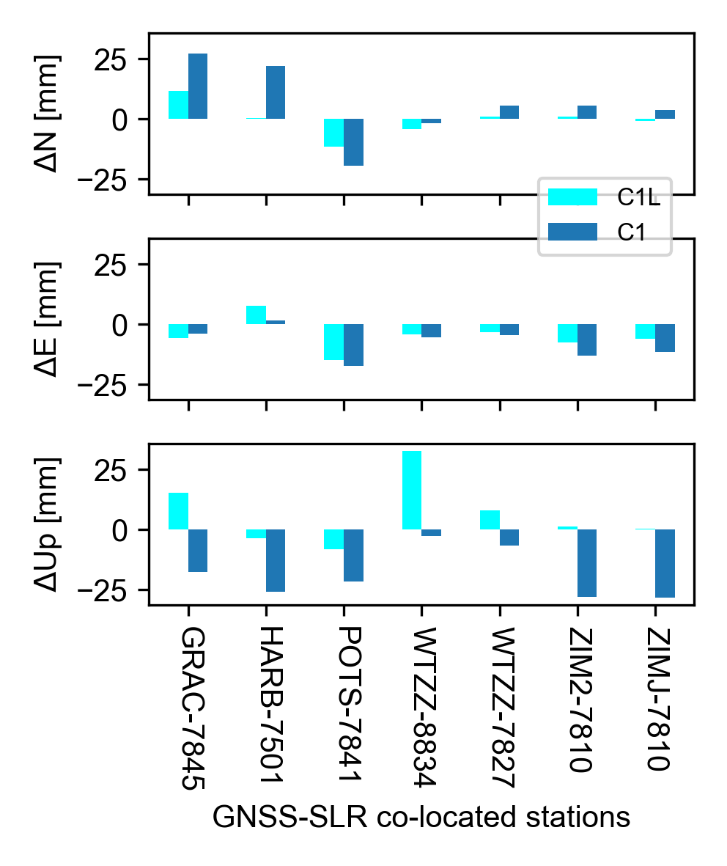 Summary
The best strategy for the datum realization aiming is consistent imposing of NNT+NNR constraints on GNSS and SLR sites
The strength of the connection onboard GNSS satellites is 40–50 mm for the1-day solutions for individual stations, whereas the mean values based on long time series agree to 3–4 mm with local tie measurements.
SLR range biases considering the LAGEOS-based station coordinates improve the consistency with the in situ local ties (Up).
Thank you for your attention
Find more details in:
Dr Grzegorz Bury
grzegorz.bury@upwr.edu.pl
Bury G, Sośnica K, Zajdel R, Strugarek D, Hugentobler U (2021) Determination of precise Galileo orbits using combined GNSS and SLR observations. GPS Solut 25(1):11. https://doi.org/10.1007/s10291-020-01045-3
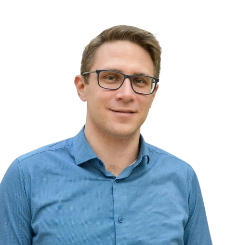 Bury G, Sośnica K, Zajdel R, Strugarek D (2022) GLONASS precise orbit determination with identification of malfunctioning spacecraft. GPS Solut 26(2):36. https://doi.org/10.1007/s10291-021-01221-z
More scientific content:
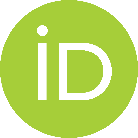 Bury G, Sośnica K, Zajdel R, Strugarek D, Hugentobler U (2021) Geodetic Datum Realization Using SLR‐GNSS Co‐Location Onboard Galileo and GLONASS. JGR Solid Earth 126(10). https://doi.org/10.1029/2021JB022211
https://orcid.org/0000-0002-5816-410X
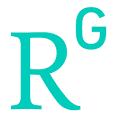 https://www.researchgate.net/profile/Grzegorz-Bury